Figure 2: changes in N uptake and NUE (A), P uptake and PUE (B) and K uptake and KUE (C) in parent ramets with ...
J Plant Ecol, Volume 3, Issue 2, June 2010, Pages 131–137, https://doi.org/10.1093/jpe/rtq010
The content of this slide may be subject to copyright: please see the slide notes for details.
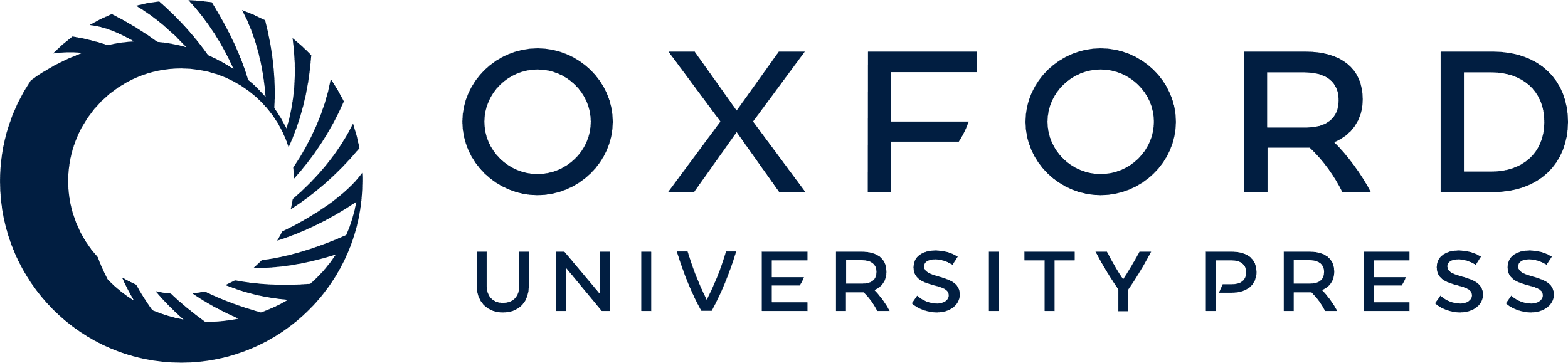 [Speaker Notes: Figure 2: changes in N uptake and NUE (A), P uptake and PUE (B) and K uptake and KUE (C) in parent ramets with nutrient-patch contrast and direction; SC, small contrast; LC, large contrast; data are mean + 1 SE (n = 10).


Unless provided in the caption above, the following copyright applies to the content of this slide: © The Author 2010. Published by Oxford University Press on behalf of the Institute of Botany, Chinese Academy of Sciences and the Botanical Society of China. All rights reserved. For permissions, please email: journals.permissions@oxfordjournals.org]